Innovation procurement  The private perspective
Stephan Corvers (s.corvers@corvers.com)
May 14th 2020
Corvers Chair on Public Procurement of Innovation
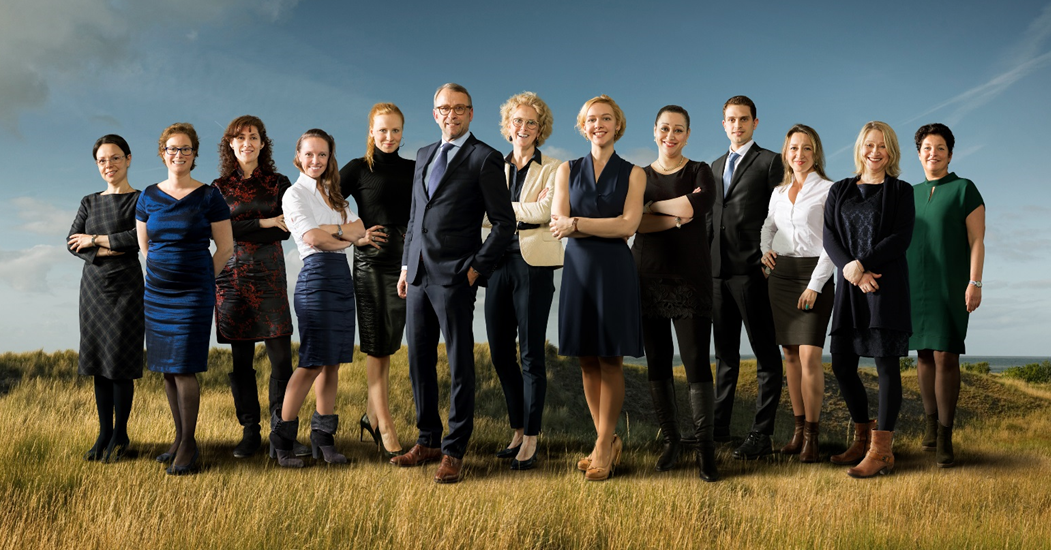 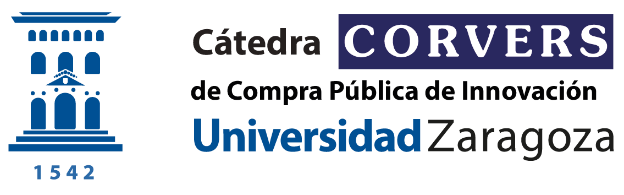 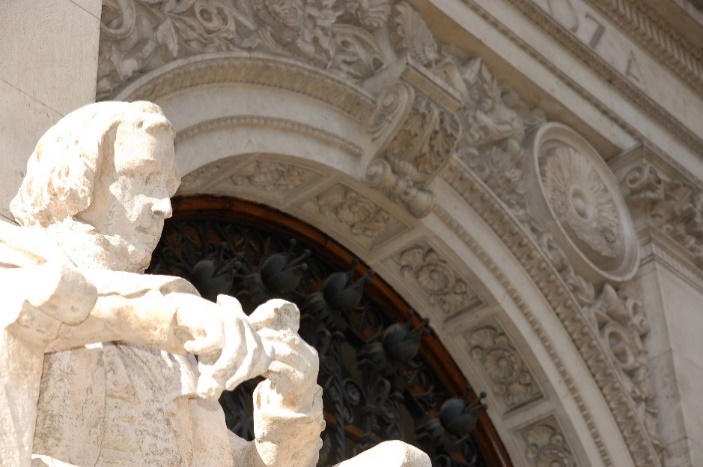 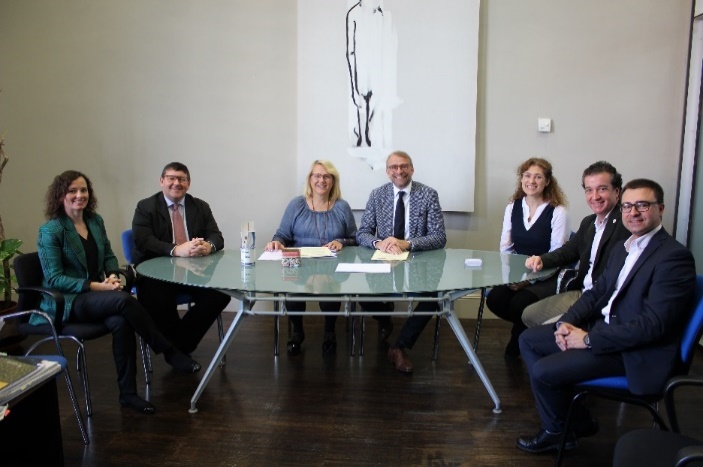 3
Eafip 2015-now
European Assistance for Innovation Procurement  (eafip)
Initiative European Commission DG CONNECT 
Corvers Commercial & Legal Affairs
Knowledge transfer about how to conduct innovation procurement to contracting authorities throughout Europe
Workshops & conferences
Toolkit
Local assistance (18 PCPs and PPIs)
Network-approach
Demand driven policy – no support to companies
www.eafip.eu
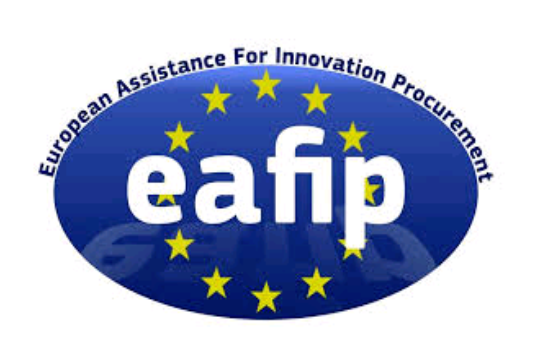 4
Overview COVID-19 Innovation Procurement Background Information
5
TRL – Urgency Matrix
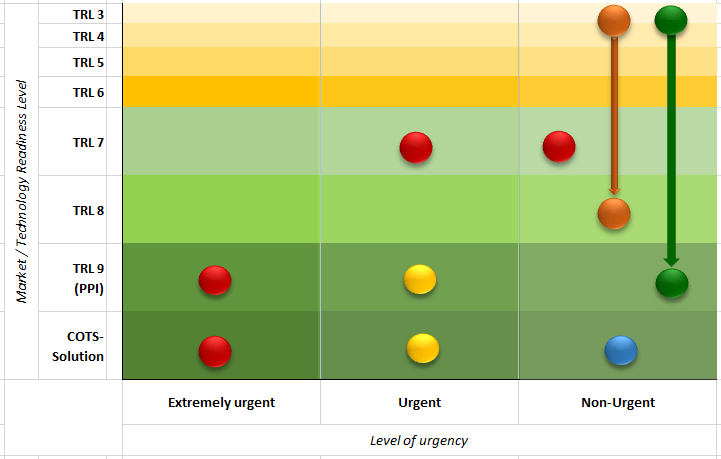 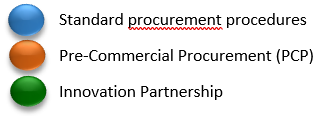 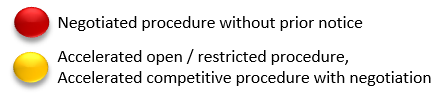 Examples
Eafip-initiative (2015-now) (www.eafip.eu) : 
direct guidance and support on innovation procurement to contracting authorities in the EU

Horizon scanning initiative (HSI) (2020) (www.beneluxa.org/horizonscanning)  
Member States initiative (Belgium, Denmark, Ireland, Luxemburg, Netherlands, Norway, Portugal, Sweden, Switzerland)
Cooperation through a newly set up organization under Belgian law (2020)
To identify & analyse the R&D pipeline for medicins/drugs
Running PPI 

Crucial to understand the (beyond) –state-of-the-art
Crucial to understand the technology vendors / broaden the scope of so-called usual suspects

Contactperson: Mr Aldo Golda (aa.golja@minvws.nl)
Recommendations
Horizon scanning initiative (HSI)
To understand the beyond-state-of-the-art and to broaden the outreach to technology vendors / usual suspects
Team up with HSI (countries)
Speed up & broaden the HSI scope to medical devices and PPE

Organizational perspective
Set up a Rapid Deployment Procurement Force (RDPF), with the mandate, the financial means and the facilities to procure on behalf of the participating member states/countries (on European level /  NATO level / global level) during medical crisis situations
Thank you for your attention
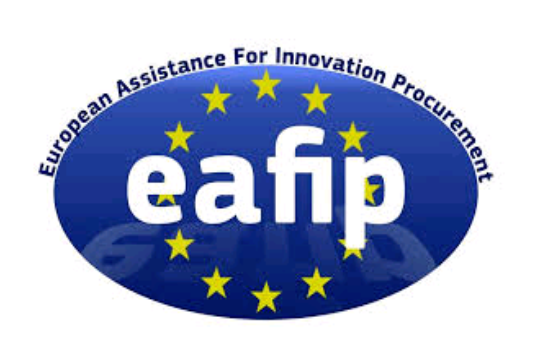 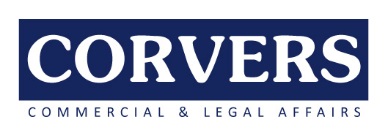 Corvers Procurement Services
The Netherlands

Tel: +31 73-612 6566
info@corvers.com
www.corvers.com
www.eafip.eu